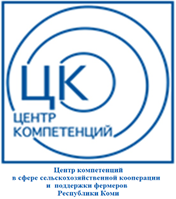 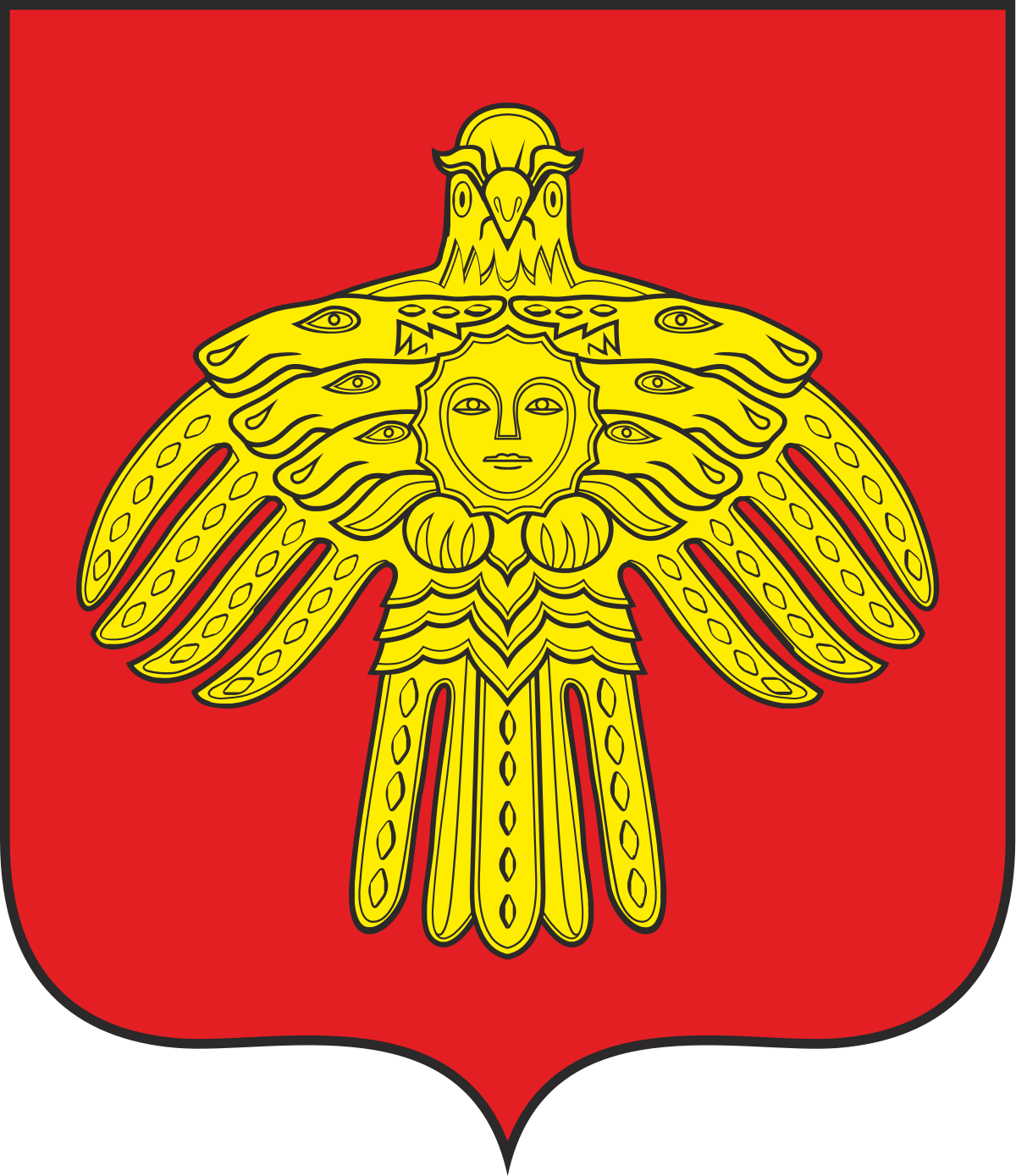 Формирование прибыли в кооперативе. Способы распределения прибыли (убытка)
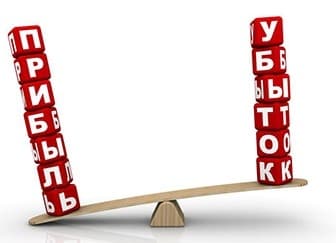 Методические материалы для руководителей и специалистов СПоК
2020 г
(Мероприятие реализуется при поддержке Министерства сельского хозяйства и потребительского рынка Республики Коми, Государственного казенного учреждения Республики Коми «Центр государственной поддержки агропромышленного комплекса и рыбного хозяйства Республики Коми» в рамках национального проекта «Малый бизнес и поддержка индивидуальной предпринимательской инициативы)
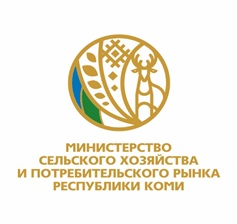 Некоммерческая организация (сельскохозяйственный потребительский кооператив – частный случай НКО) -
юридическое лицо, не преследующее извлечение прибыли в качестве основной цели своей деятельности и не распределяющие полученную прибыль между участниками. НКО могут вести коммерческую деятельность лишь постольку, поскольку это служит достижению целей, ради которых они созданы и соответствуют этим целям
 (Гражданский Кодекс РФ ст. 50)
Прибыль в кооперативе может быть! Но для чего она?
2
Природа прибыли коммерческой организации
Получение прибыли является целью создания предприятия (инвестирования средств собственником),
Прибыль образуется за счёт того, что собственник устанавливает такие тарифы на товары и услуги организации, при которых доходы превышают расходы (при грамотном планировании)
Отступление: чем «плох» частный инвестор?(На примере сбыта молока)
Исходная ситуация:
Владельцы КРС ежесуточно сбывают молоко от 1 – 10 коров (в совокупности 5 тн),
Перерабатывающий завод готов покупать молоко партиями от 4 тн
Создание оптовой партии возможно:
Частным перекупщиком,
Кооперативом
Причины образования прибыли в потребительском кооперативе
Получение прибыли не является целью создания кооператива (точка образования прибыли – хозяйства его членов), но:
Условия деятельности могут быть лучше ожидавшихся (пессимистическое планирование),
Кооператив может получать и накапливать прибыль для будущих инвестиций
Кооператив может планировать или не планировать получение прибыли (аспект точности планирования)
«Планово-бесприбыльный» кооператив
Кооператив с возможностью образования прибыли
По хранению сельскохозяйственной продукции на кооперативном складе,
По вспашке огородов членов кооператива,
По бухгалтерскому обслуживанию членов кооператива.
По сбору, переработке и сбыту сельскохозяйственной продукции,
По снабжению своих членов сырьём и материалами.
Кооператив может планировать или не планировать получение прибыли (аспект необходимости накопления)
«Планово-бесприбыльный» кооператив
Кооператив с возможностью планирования прибыли
По совместным закупкам,
По бухгалтерскому обслуживанию членов кооператива.
По сбору, переработке и сбыту сельскохозяйственной продукции,
По производству комбикорма.
Деятельность сбытового кооператива, не планирующего прибыли (пример 1)
Деятельность сбытового кооператива, планирующего прибыль (пример 2)
Средства будут инвестированы в собственную переработку
Правовая коллизия в отношении возможности распределения прибыли
Гражданский Кодекс РФ, ст. 50
ФЗ «О сельскохозяйственной кооперации», ст. 36
1. Юридическими лицами могут быть организации, преследующие извлечение прибыли в качестве основной цели своей деятельности (коммерческие организации) либо не имеющие извлечение прибыли в качестве такой цели и не распределяющие полученную прибыль между участниками (некоммерческие организации).
1. Прибыль кооператива, определяемая по данным бухгалтерской (финансовой) отчетности и остающаяся после уплаты налогов, сборов и обязательных платежей, распределяется следующим образом:
...4) на выплату причитающихся по дополнительным паевым взносам членов и паевым взносам ассоциированных членов кооператива дивидендов и премирование членов кооператива и его работников, общая сумма которых не должна превышать 30 процентов от прибыли кооператива, подлежащей распределению;
5) на кооперативные выплаты.
2. Кооперативные выплаты между членами производственного кооператива распределяются пропорционально оплате их труда в кооперативе за год, между членами потребительского кооператива - пропорционально доле их участия в хозяйственной деятельности кооператива.
Модель распределения прибыли согласно Закону «О сельскохозяйственной кооперации»
Стратегии кооператива в отношении прибыли
Не допускать образования прибыли (оказывать услуги по себестоимости);
Откорректировать цену сделок со всеми членами по завершении цикла хозяйственных операций (повысить закупочные цены, возвратить переплату по ценам за поставленные товары или оказанные услуги);
Распределить полученную прибыль в неделимые фонды, которые могут быть израсходованы или на накопление, или на оказание в будущем услуг на более выгодных условиях.
Доходы от деятельности формируют налогооблагаемую прибыль
Использование прибыли (по решению общего собрания)
Убыток кооператива не имеет своей «кооперативной» специфики
Неточность планирования,
Возникновение затруднительных обстоятельств
Источники покрытия убытков
3. Члены потребительского кооператива обязаны в течение трех месяцев после утверждения годовой бухгалтерской (финансовой) отчетности покрыть образовавшиеся убытки за счет резервного фонда кооператива либо путем внесения дополнительных взносов. В случае невыполнения этой обязанности кооператив может быть ликвидирован в судебном порядке по требованию кредиторов. Члены потребительского кооператива солидарно несут субсидиарную ответственность по его обязательствам в пределах невнесенной части дополнительного взноса каждого из членов кооператива. (ФЗ «О сельскохозяйственной кооперации», ст. 37)
Годовое общее собрание должно принять решения:
Об использовании средств резервного фонда,
О сборе взносов на покрытие убытка.
Бухгалтерские проводки по покрытию убытка кооператива
Миф 1 – о цели вступления в кооператив
Смысл вступления в кооператив – получение прибыли от его деятельности (дивидендов)
В действительности кооперативы создаются для того, чтобы, реализовав «эффект масштаба», возвратить своим членам полученные дополнительные доходы в первую очередь – через цены (более выгодные, чем в коммерческих организациях), распределение прибыли между членами играет вспомогательную роль
Миф 2 – о рентабельности кооператива
Успешный кооператив – это кооператив, получающий прибыль (распространён в банковской среде)
В действительности источником уплаты процентов и погашения основного долга по кредиту является не прибыль, а доходы от текущей деятельности, тарифы по которой формируются таким образом, чтобы покрыть обязательства перед кредитором
Миф 3 – об окупаемости проекта получения кооперативом гранта
«…бизнес-план по развитию сельскохозяйственного потребительского кооператива со сроком окупаемости проекта не более 5 лет…»
Понятие «окупаемость» неразрывно связано с возвратом вложений (инвестиций, займов, кредитов). В СПоК вложения делают: государство (невозвратные вложения), члены кооператива (невозвратные вложения с целью получения услуг по себестоимости) – таким образом, отсутствует основа для расчёта «окупаемости». Если кооператив даже получит и аккумулирует прибыль (за счёт установления невыгодных расценок – ему некому прибыль возвращать).